Vorteile und Nachteile von Content Management Systemen (CMS)
© Nikolaus Wolf
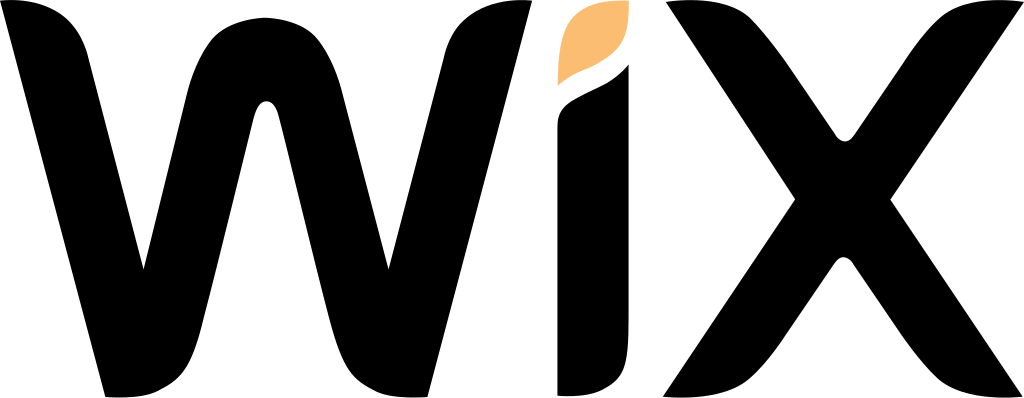 Ich werde heute das CMS Wix vorstellen
Sehr große Auswahl an Designvorlagen
Der „innovativste“ Drag-and-Drop Website Baukasten
Guter Kundensupport
Vorteile von wix
Man kann Designvorlagen nicht austauschen bzw. ändern
Man hat nicht viel Designfreiheit
Eher für kleine Hotels und Unternehmen
Nachteile von wix
Kleinunternehmen
Cafés und Restaurants
Hotel- und Gastgewerbe
Musiker
Fotografen
Grafikdesigner
Zielgruppen für wix
Wix hat einen sehr guten Kundensupport und sehr gute Bewertungen auf vielen anderen Websites. Wix ist leicht zu bedienen und man kann sich dort auch einen eigenen online Shop aufbauen.
Warum wix
Ein CMS ist angenehm, für viele Einzelunternehmen bzw. Startups, die noch nicht so viel Geld haben und sich nicht mit HTML und CSS auskennen.
Warum CMS?
Ich persönlich würde kein CMS verwenden, da ich selbst über HTML und CSS Kenntnisse verfüge, aber ich finde es dennoch eine gute Möglichkeit, auch für Startups, für wenig Geld eine tolle eigene Website zu erstellen
Fazit